16th Marcel Grossmann Meeting
Laue lenses: focusing optics for hard-X/soft-Gamma rays
L. Ferro(1), E. Virgilli(2), M. Moita(1), P. Rosati(1), F. Frontera(1), S. Squerzanti(3), C. Ferrari(4), R. Lolli(1) (4), E. Caroli(2), N. Auricchio(2), J. B. Stephen(2), C. Labanti(2), F. Fuschino(2), R. Campana(2), S. del Sordo(5), C. Gargano(5)
1 – University of Ferrara, Dept. of Physics and Earth Science2 – INAF/OAS Bologna3 – INFN Ferrara4 – IMEM/CNR Parma5 – INAF/OAS Palermo
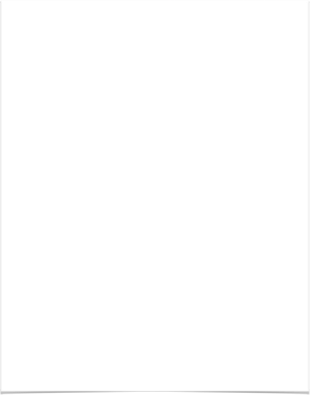 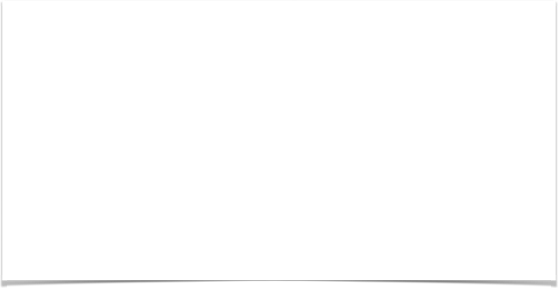 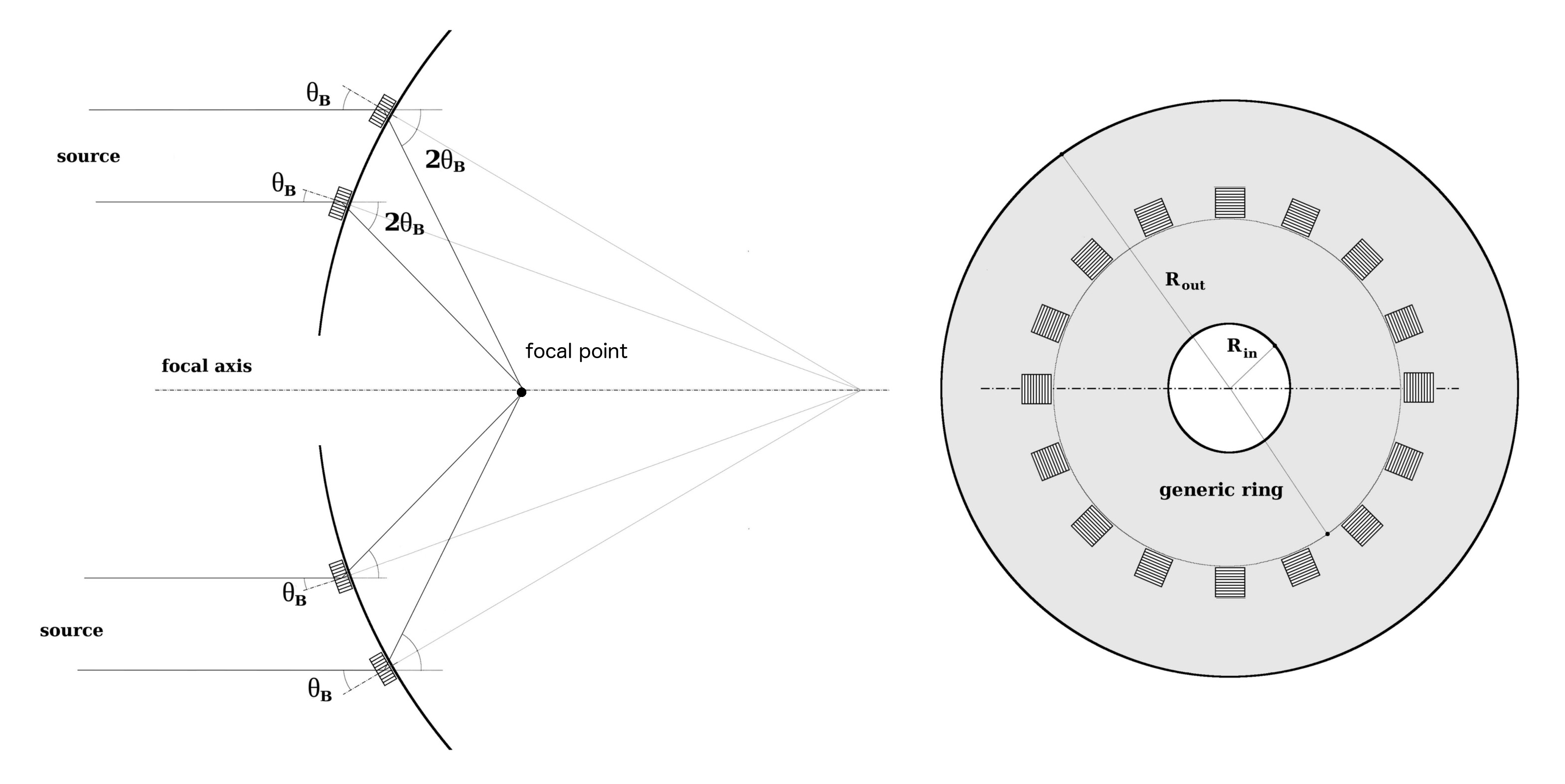 Laue lenses: hard X-soft Gamma ray optics based on Bragg’s Law of Diffraction
Focal distance equal to half the curvature radius of the lens
06/07/2021
MG16 - Laue Lenses
2
Laue lenses: hard X-soft Gamma ray optics based on Bragg’s Law of Diffraction
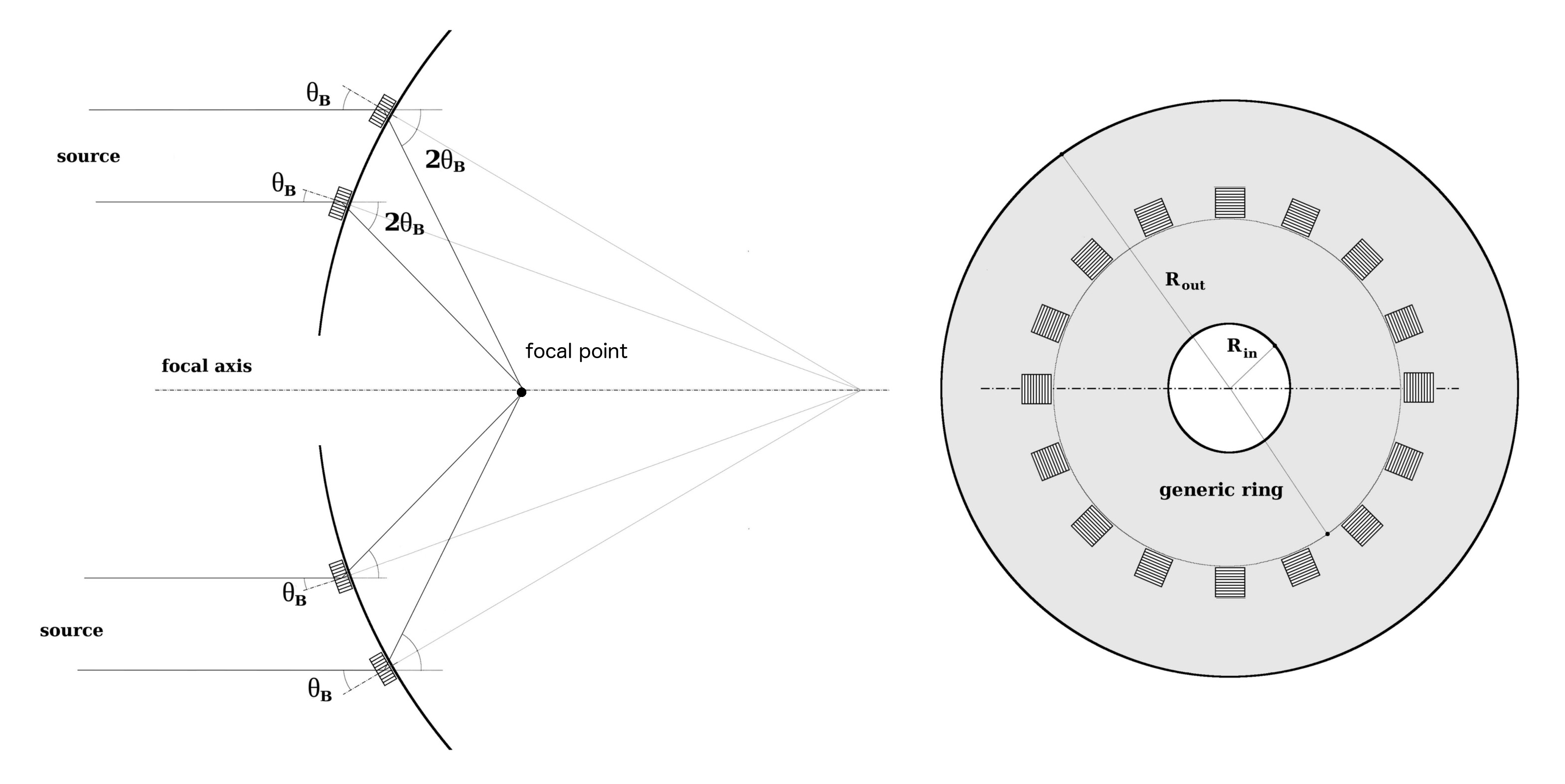 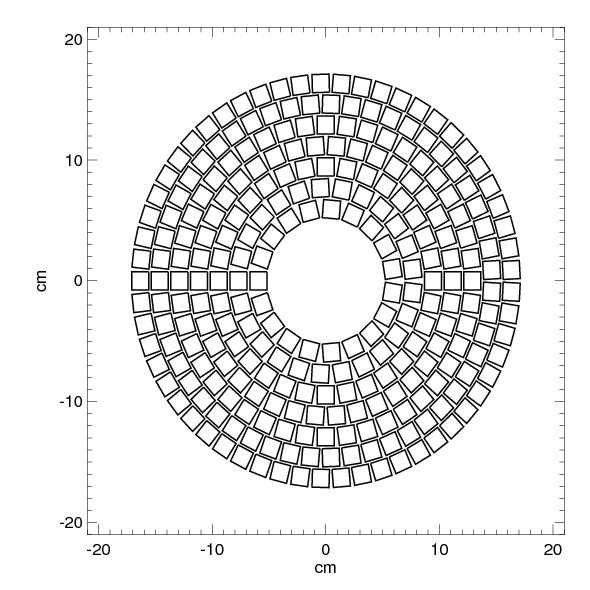 Single ring: (almost) monochromatic response
Multiple rings: broad band lens
06/07/2021
MG16 - Laue Lenses
3
The crystals: flat vs bent, mosaic vs perfect
Simulations
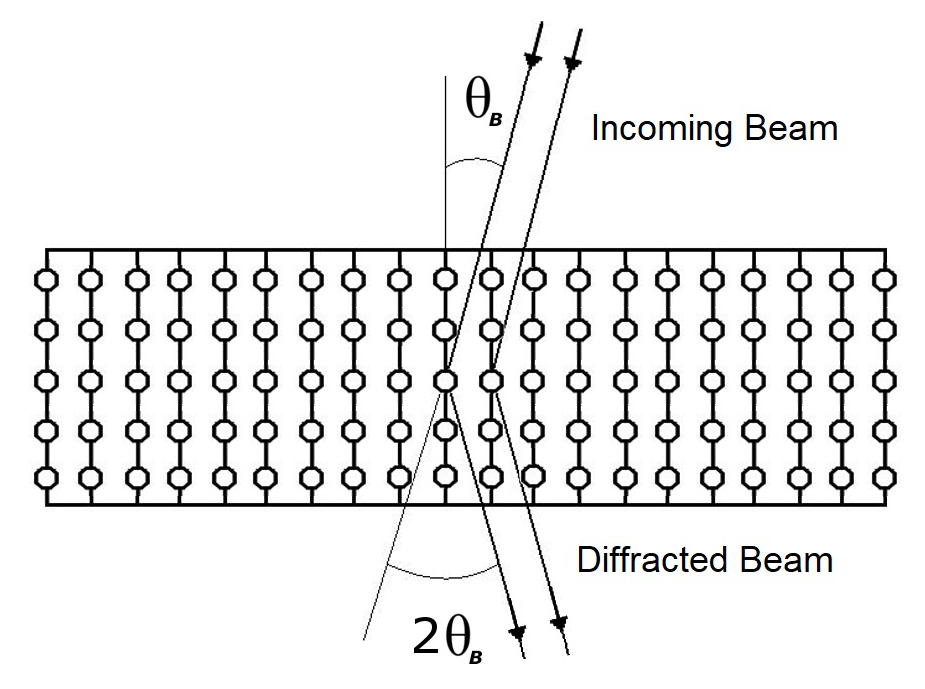 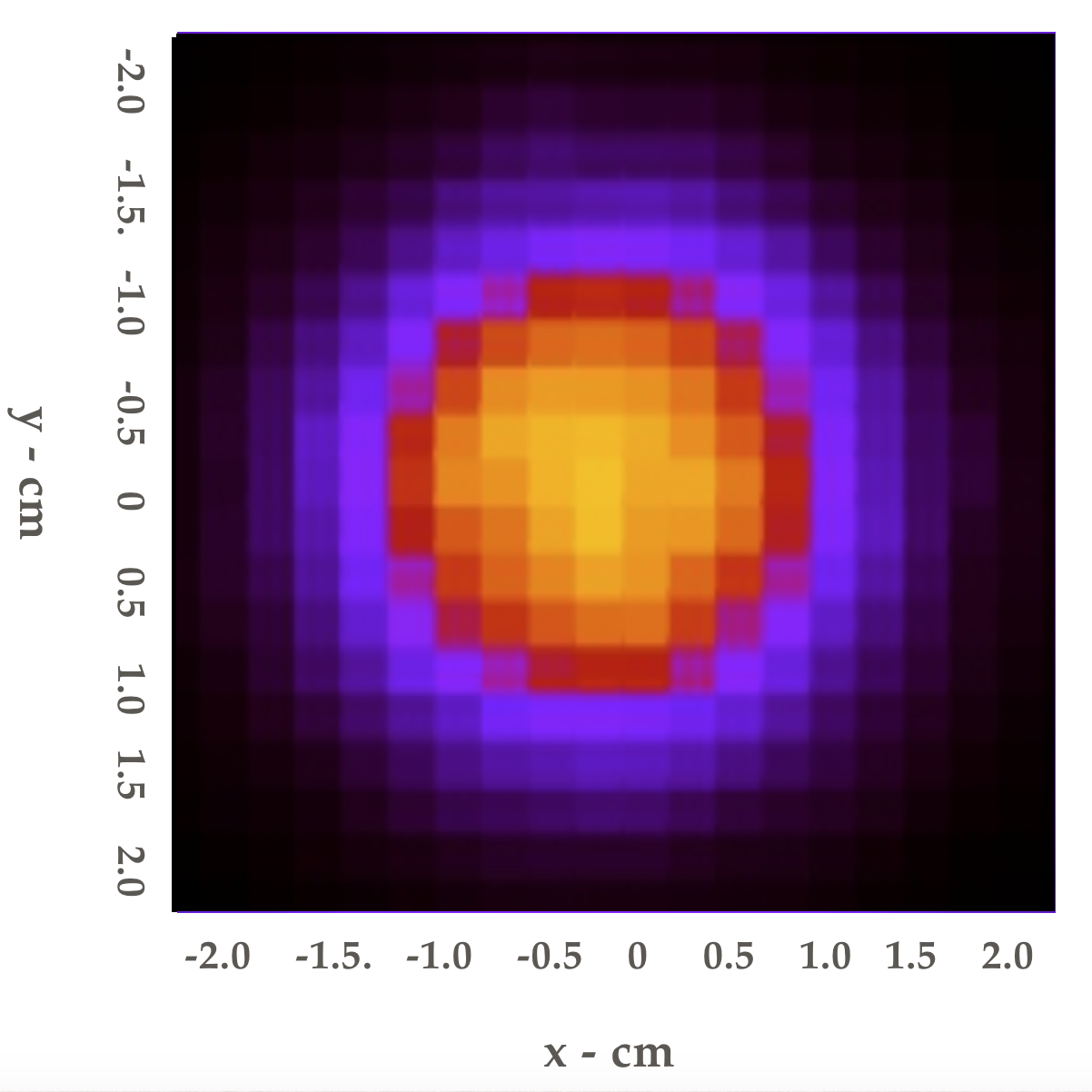 PERFECT
FLAT
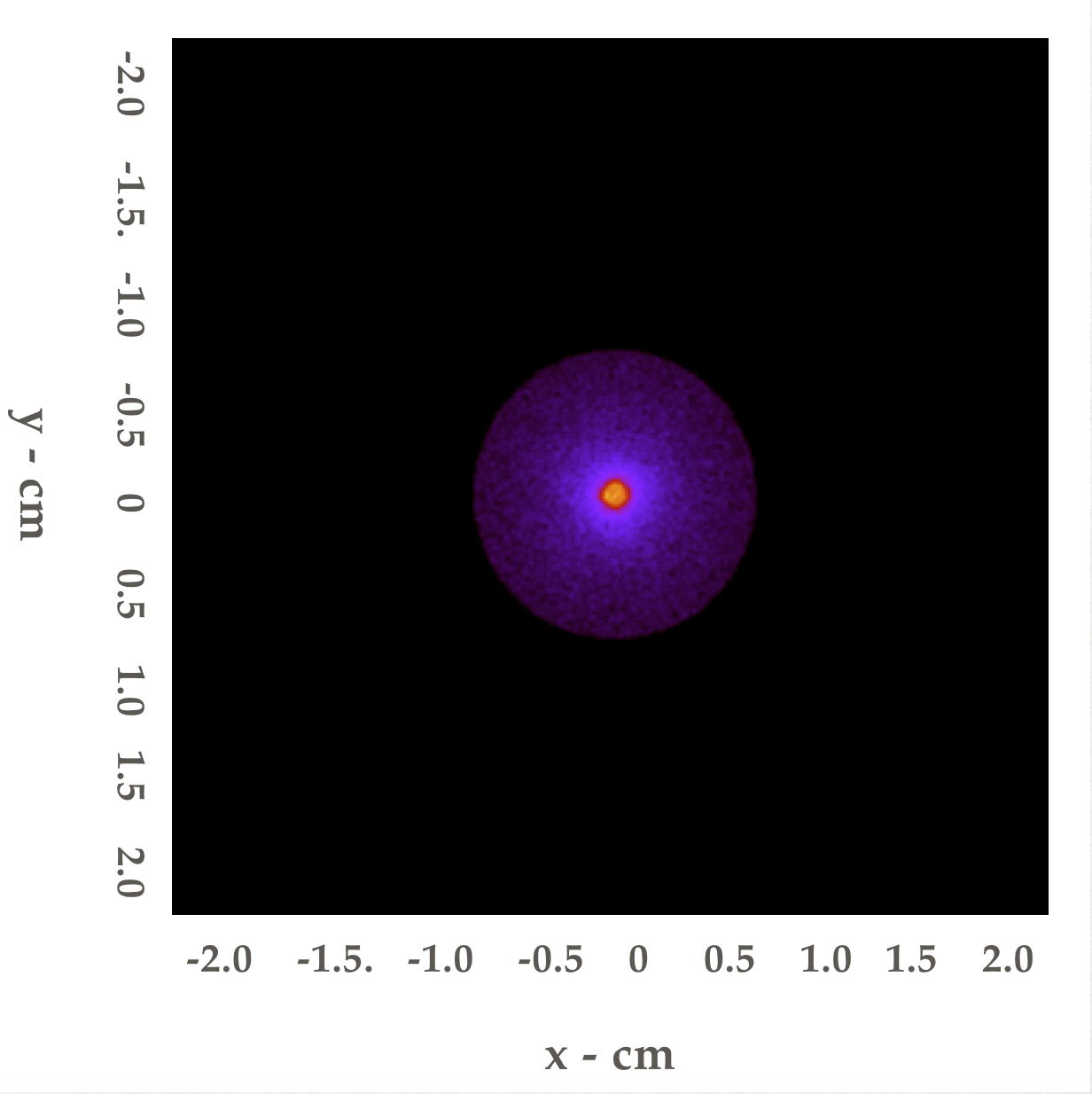 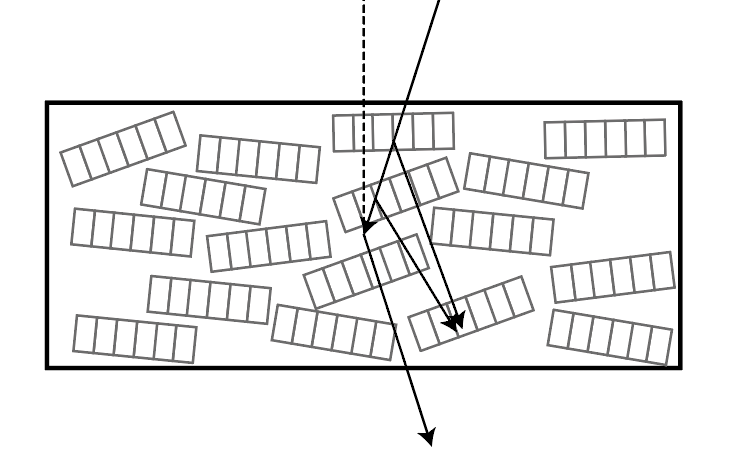 MOSAIC
BENT
06/07/2021
MG16 - Laue Lenses
4
Our choice: bent perfect crystals (BPC)
Bent crystals act as concentrator of radiation
Bent crystals have a larger energy passband
Increased diffraction efficiency w.r.t. flat perfect crystals and mosaic crystals
Internal planes misalignment of BPC (quasi-mosaicity) smaller than the typical mosaicity of mosaic crystals ➛ better focalization
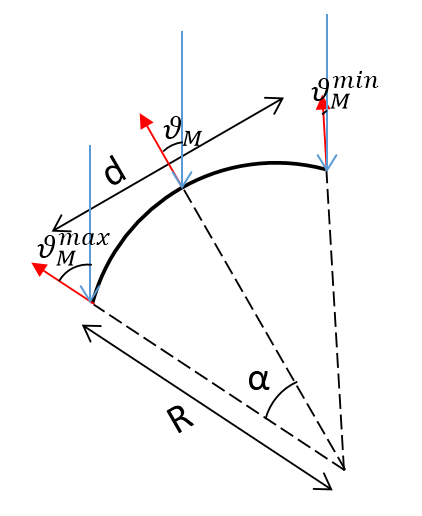 06/07/2021
MG16 - Laue Lenses
5
Our choice: bent perfect crystals (BPC)
Experimental Result @150 keV
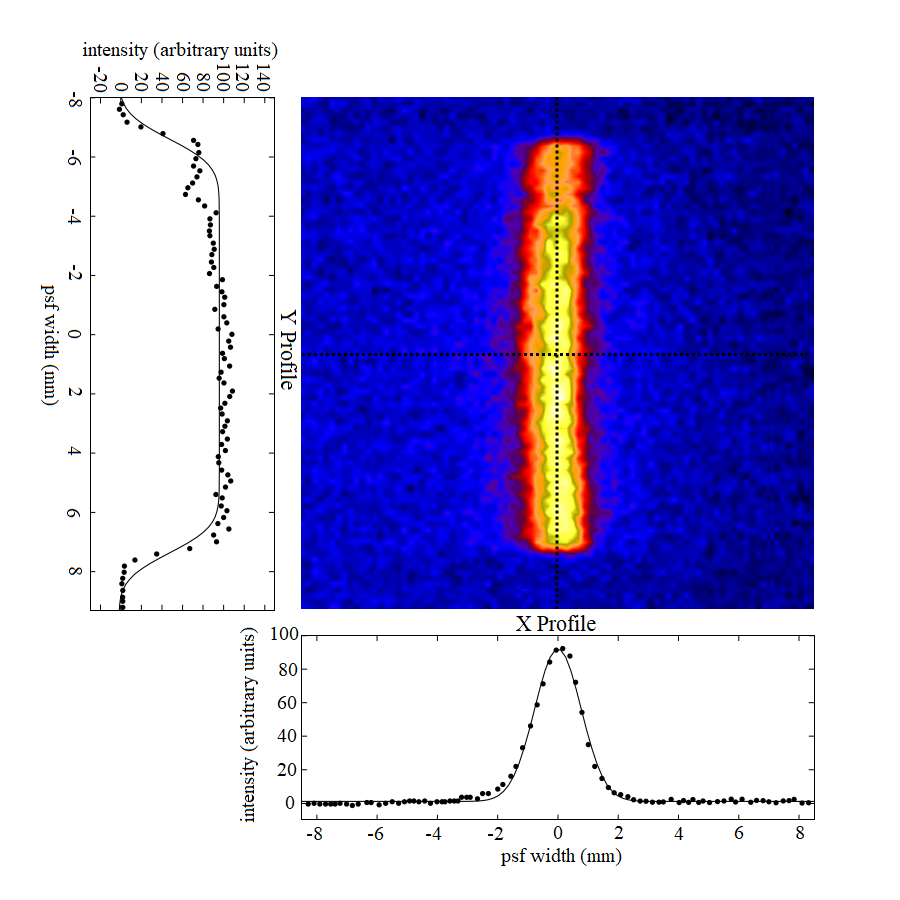 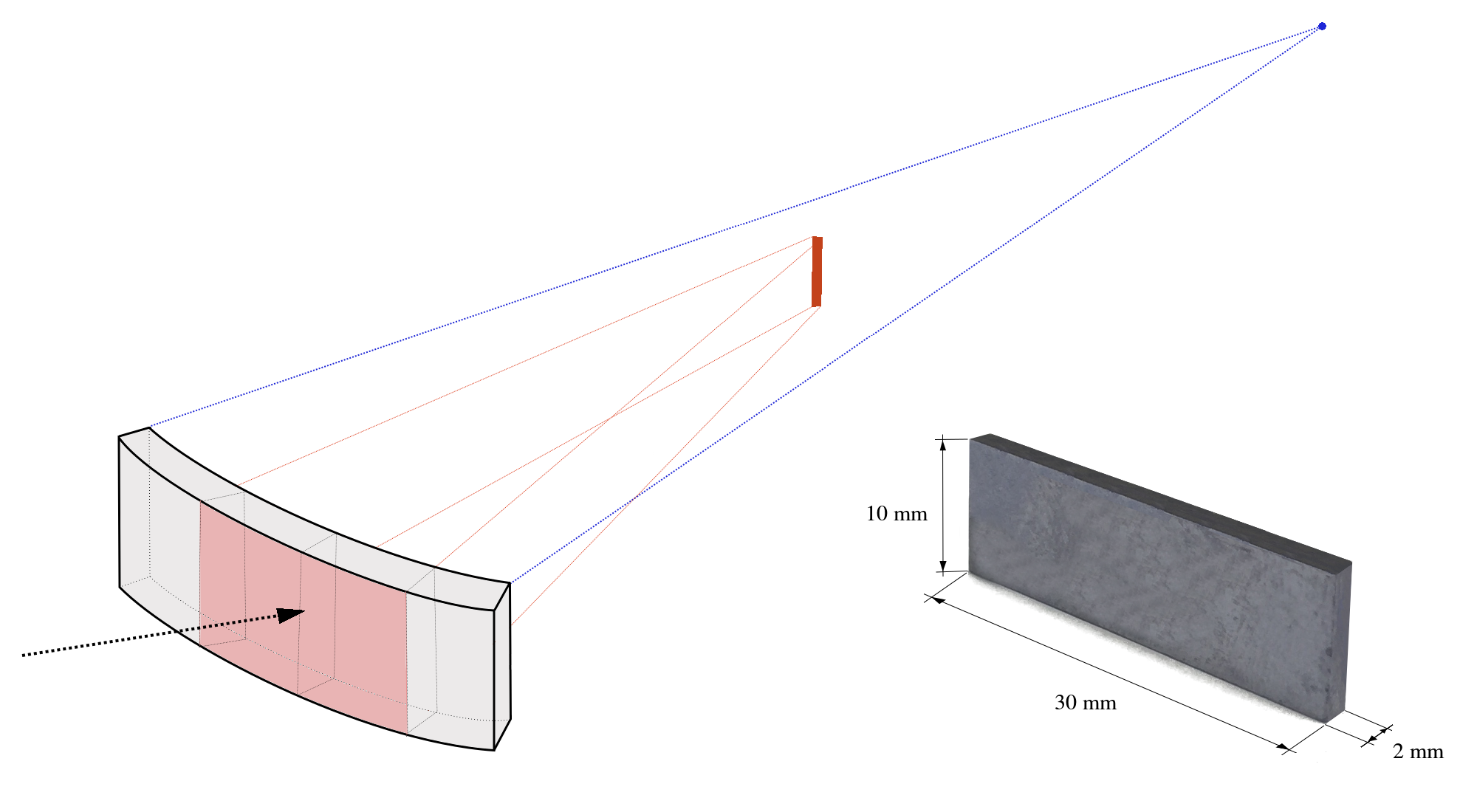 From 30 x 10 cm2 crystal area to 0.1 x 10 cm2 image area → 30 times smaller
X-profile: ~8 arcsec FWHM
Crystal curvature radius = 40 m (Focal length = 20 m)
06/07/2021
MG16 - Laue Lenses
6
What can we achieve with Laue lenses?
Unprecedentend imaging capabilities: Better PSF than coded masks imaging (INTEGRAL/IBIS = 12’). Goal ~30”
Enable real concentration/imaging. Concentration of radiation up 600 keV!
Lightweight, stable optics. Less than 150 kg optics
Combined with an adequate focal plane detector, can allow us to make X-ray spectroscopy and polarimetry with an unparalleled quality
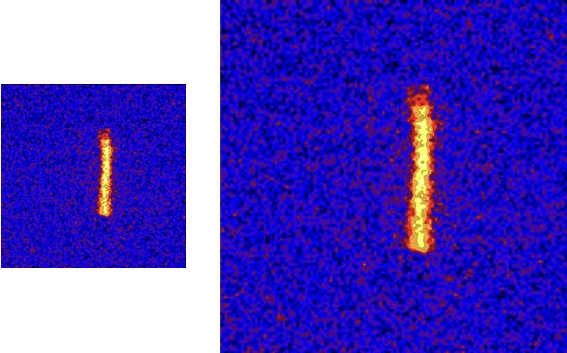 06/07/2021
MG16 - Laue Lenses
7
The TRILL project: building a first prototype of broadband Laue lens
Aim: To increase the Technological Readiness Level (TRL) of Laue lenses
Repeatable and affordable method to bend the crystals
Assembly of four modules of a Laue lens
Study of a way to connect and orient the modules in a single prototype
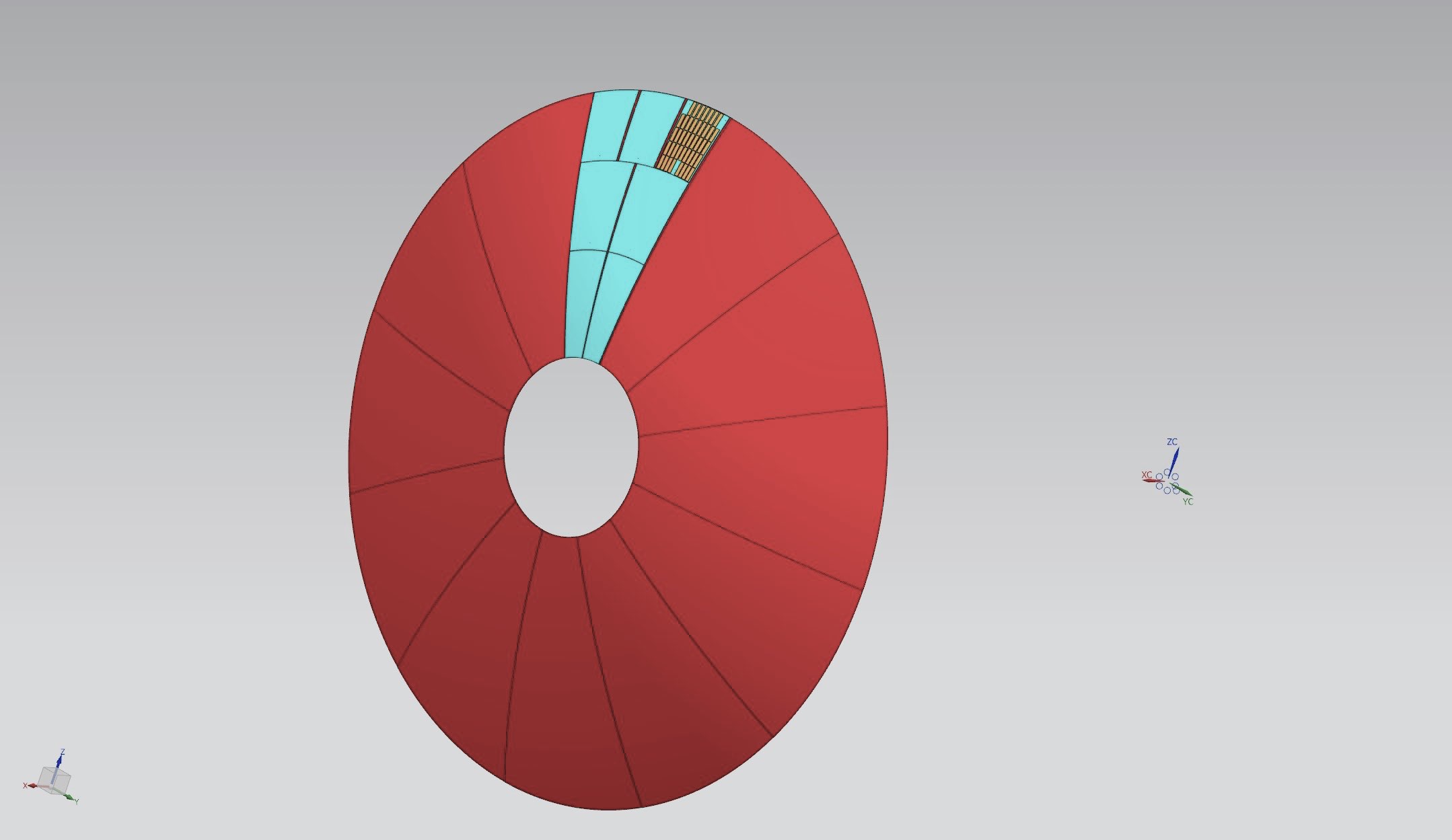 06/07/2021
MG16 - Laue Lenses
8
1. Bent Perfect Crystals (@CNR/IMEM-Parma)
Perfect crystals of Silicon and Germanium are cut and bent by surface lapping
Surface lapping of the crystals
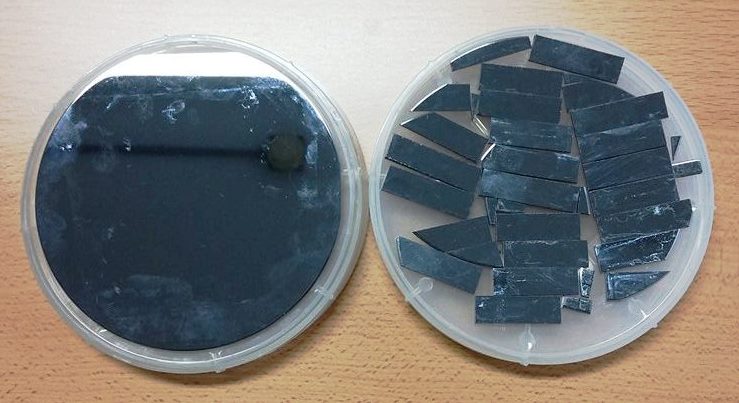 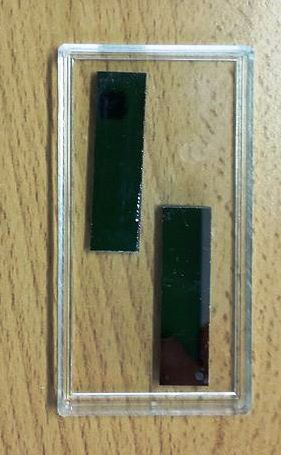 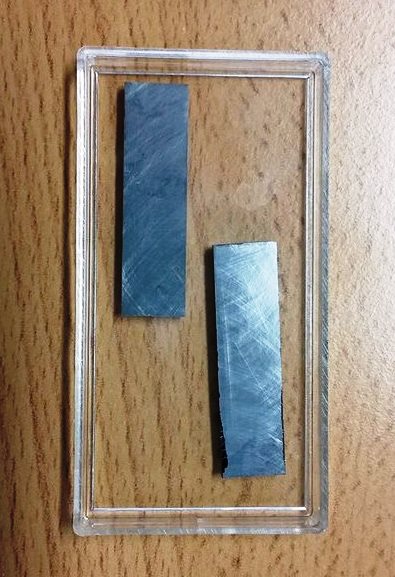 Cut to obtain 30 x 10 x 2 mm3 tiles
06/07/2021
MG16 - Laue Lenses
9
1. Bent Perfect Crystals: previous results on mosaic GaAs crystals
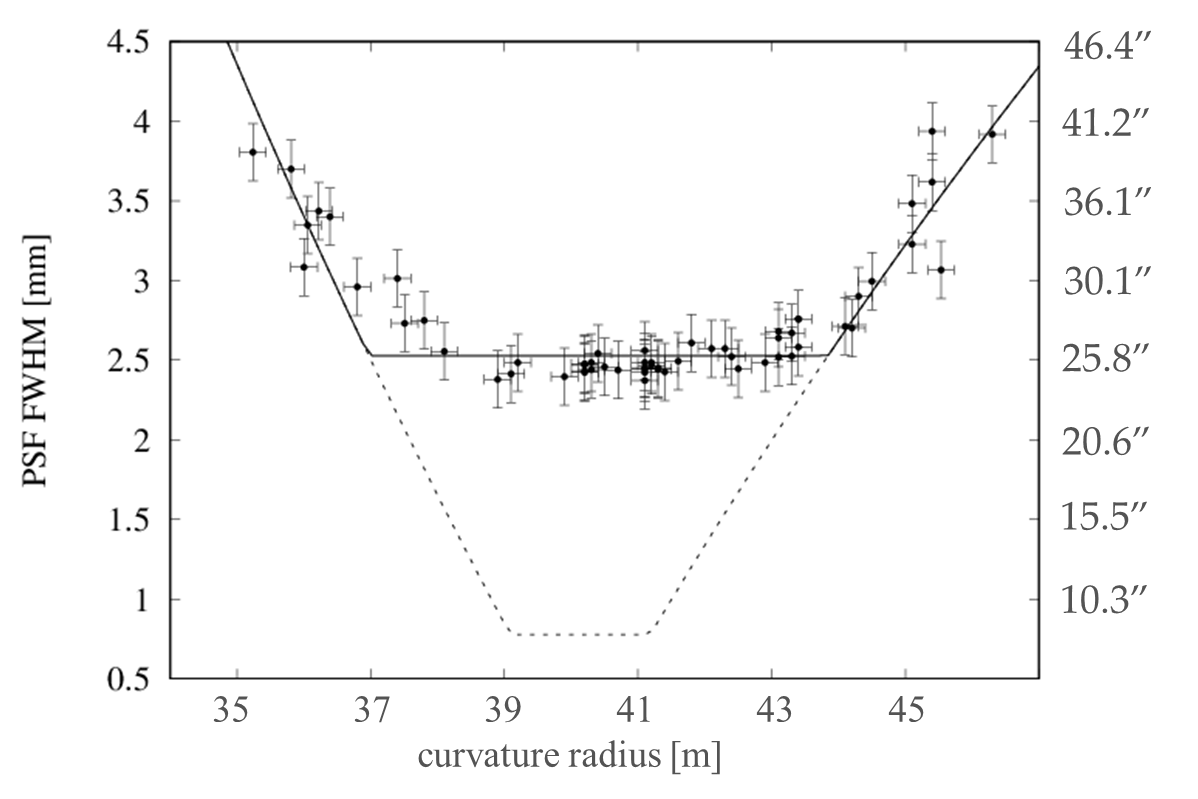 Previous crystals: Bent mosaic crystals 
(tentatively 40 m curvature radius)
mosaicity ~ 13 arcsec
Target: perfect crystal spread
We need an accuracy on the curvature radius  < 2 m
06/07/2021
MG16 - Laue Lenses
10
1. TRL Improvement: Bent Perfect Crystals (@CNR/IMEM-Parma)
First 38 crystals of Germanium(022) bent with surface lapping technique.
Average curvature radius = 39.3±0.2 m, with standard deviation of 1 m
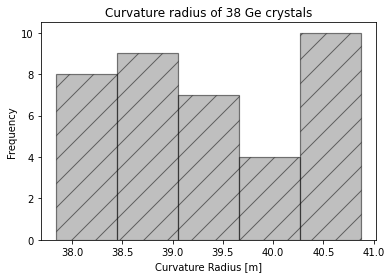 High precision and highly repeatable way to bend the crystals!
A reliable bending technique has been defined!
06/07/2021
MG16 - Laue Lenses
11
2. Module assembly (@UniFE): required positional accuracy
Bent Perfect crystals of Ge (111)
Nominally bent to 40 m
No construction inaccuracies
Bent Perfect crystals of Ge (111)
15’’ average mounting inaccuracy
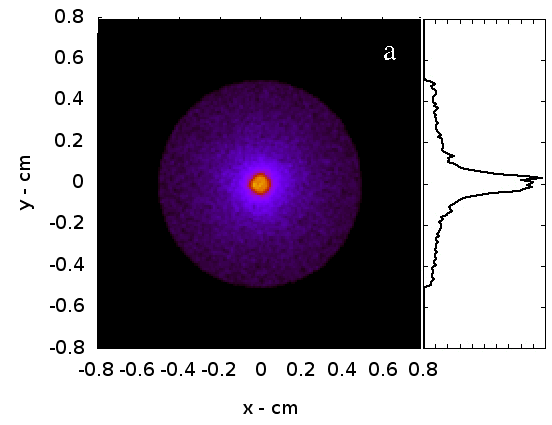 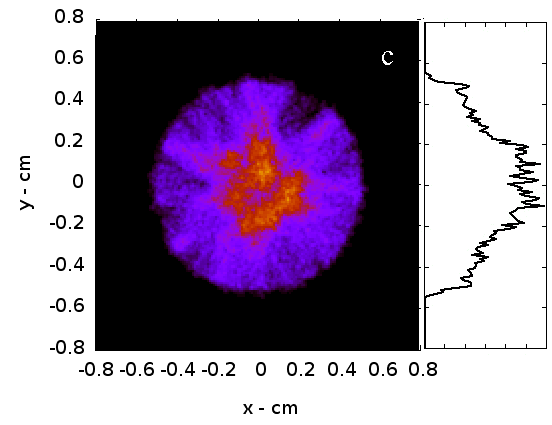 We need a mounting accuracy  < 10 arcsec
HPD ~ 1.5 mm (15”)
HPD ~ 3.1 mm (30”)
06/07/2021
MG16 - Laue Lenses
12
2. Module assembly (@UniFE)
Crystals are glued on a clear quartz substrate by using a low-shrinkage, space qualified glue and a motorized positioning hexapod
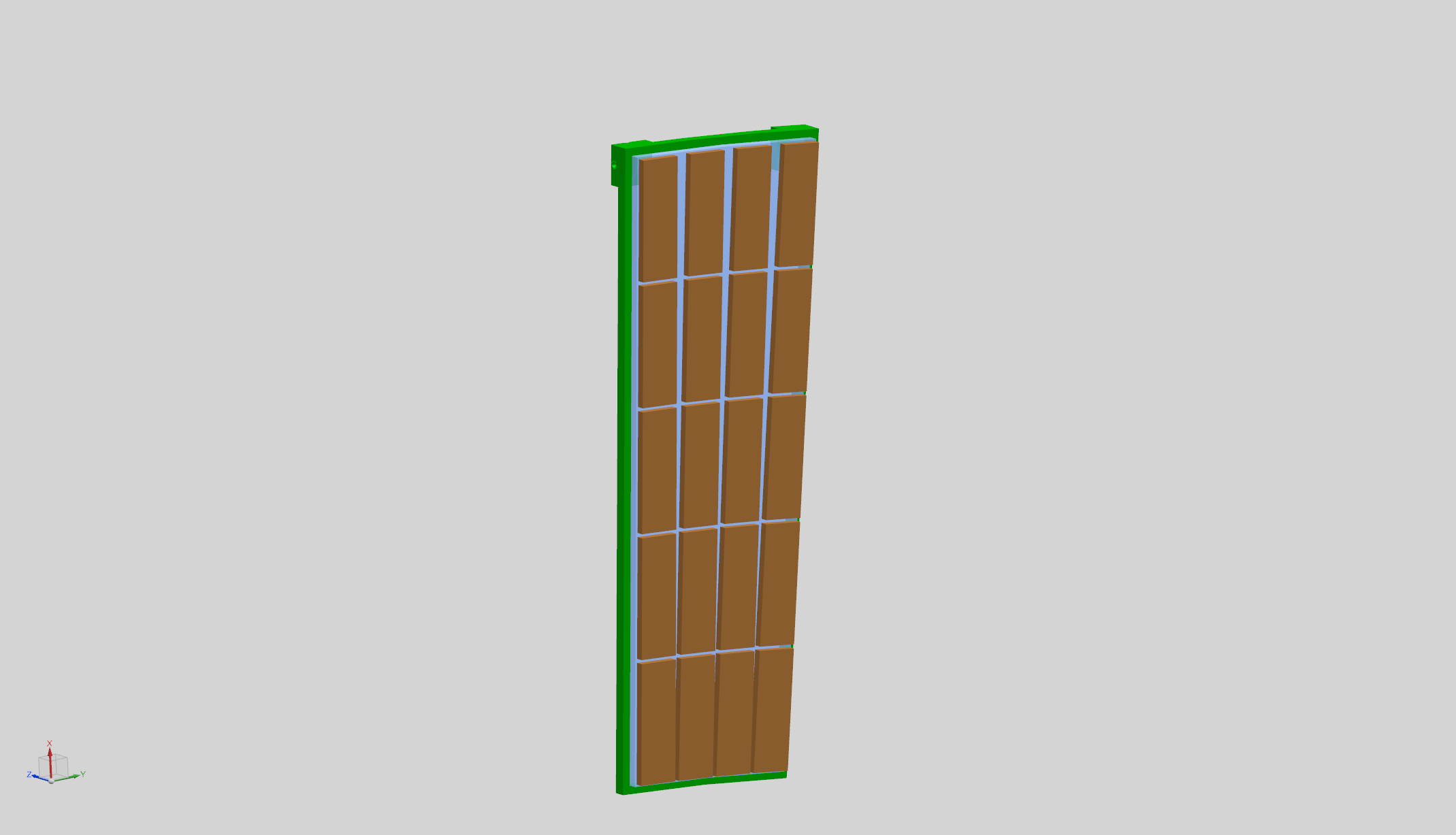 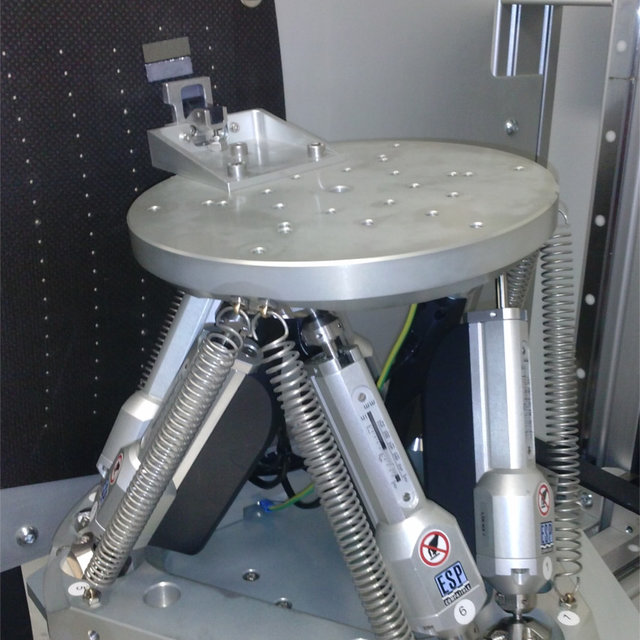 -Six degrees of freedom
-Micrometric accuracy
-Controlled from remote
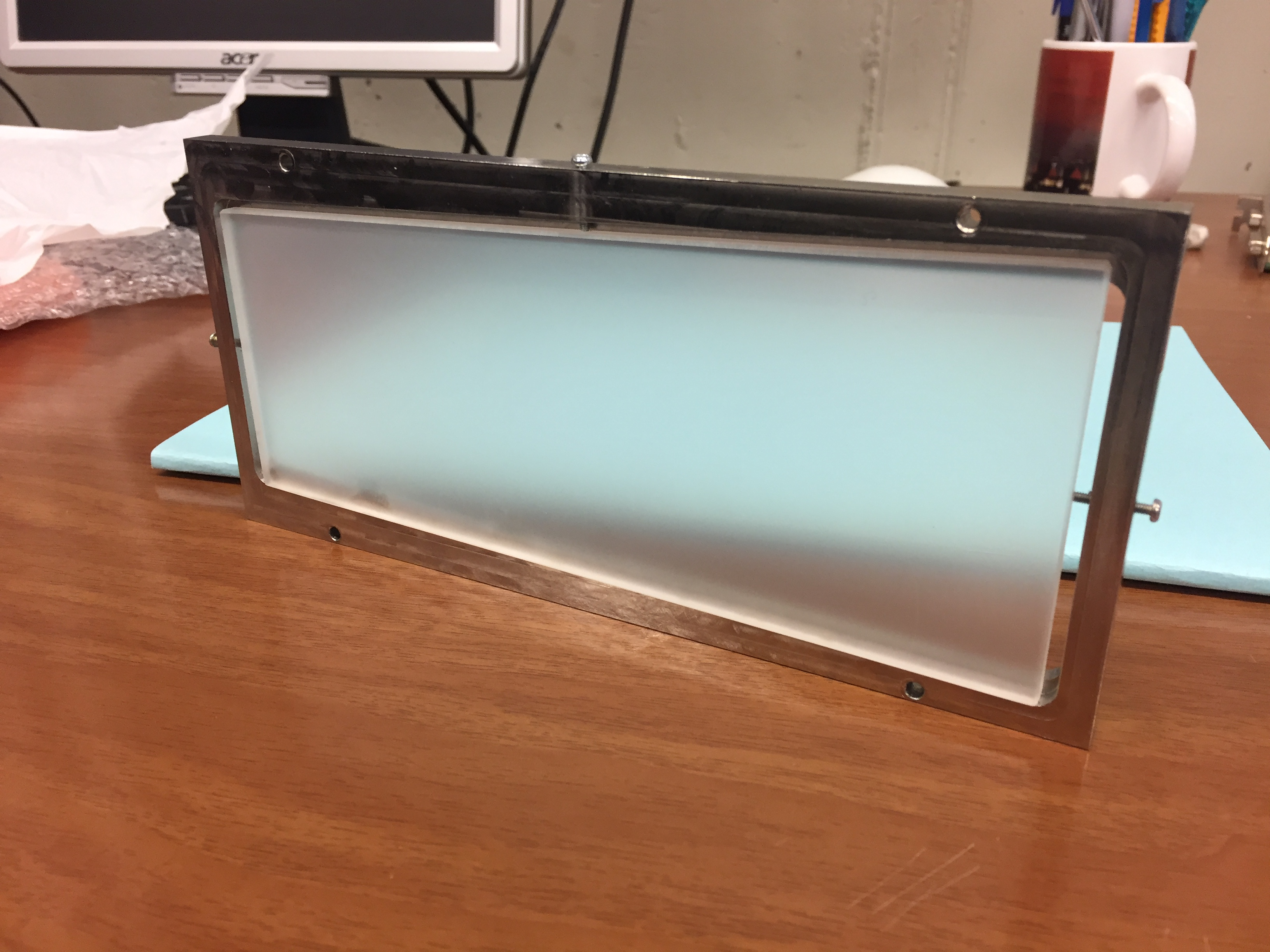 -Transparent to UV
-Low CTE
-Bent to the same curvature radius of the crystals (40 m)
06/07/2021
MG16 - Laue Lenses
13
2. Module assembly (@UniFE) : first experimental image of 2 aligned crystals
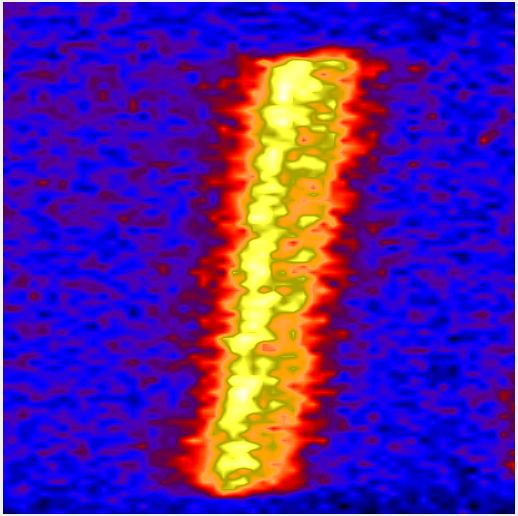 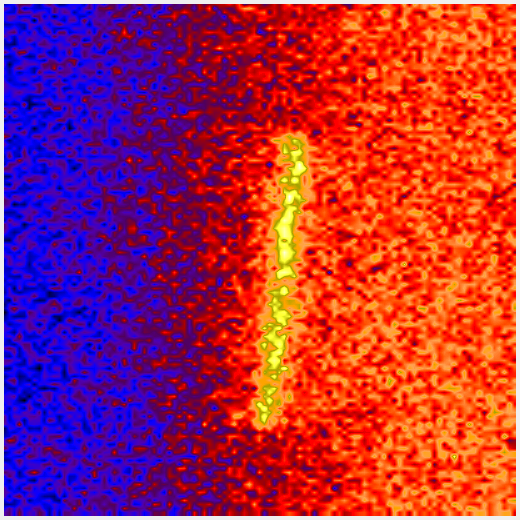 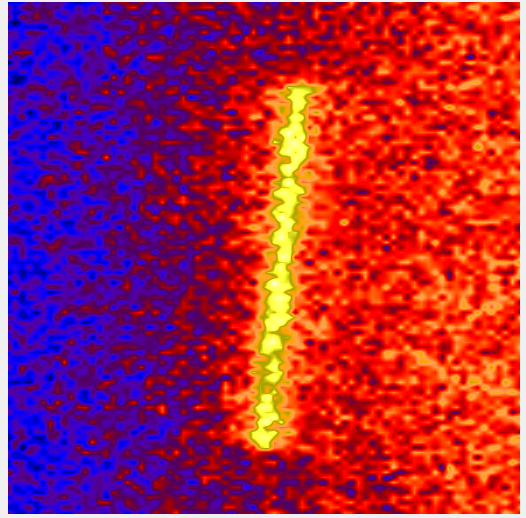 +
=
Crystals aligned with a misalignment ~ 15 arcsec
06/07/2021
MG16 - Laue Lenses
14
2. Module assembly (@UniFE): improving the assembly accuracy
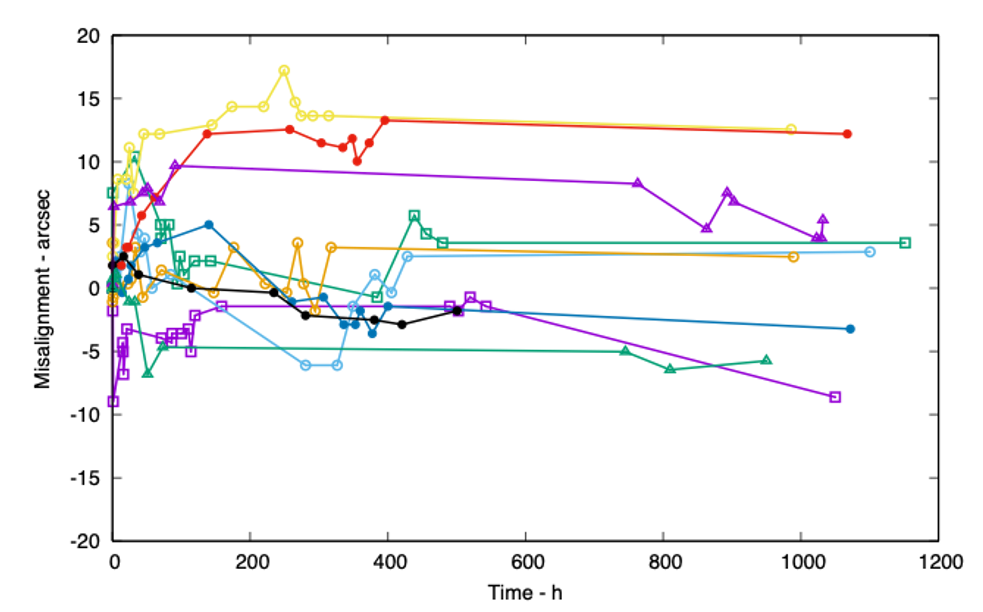 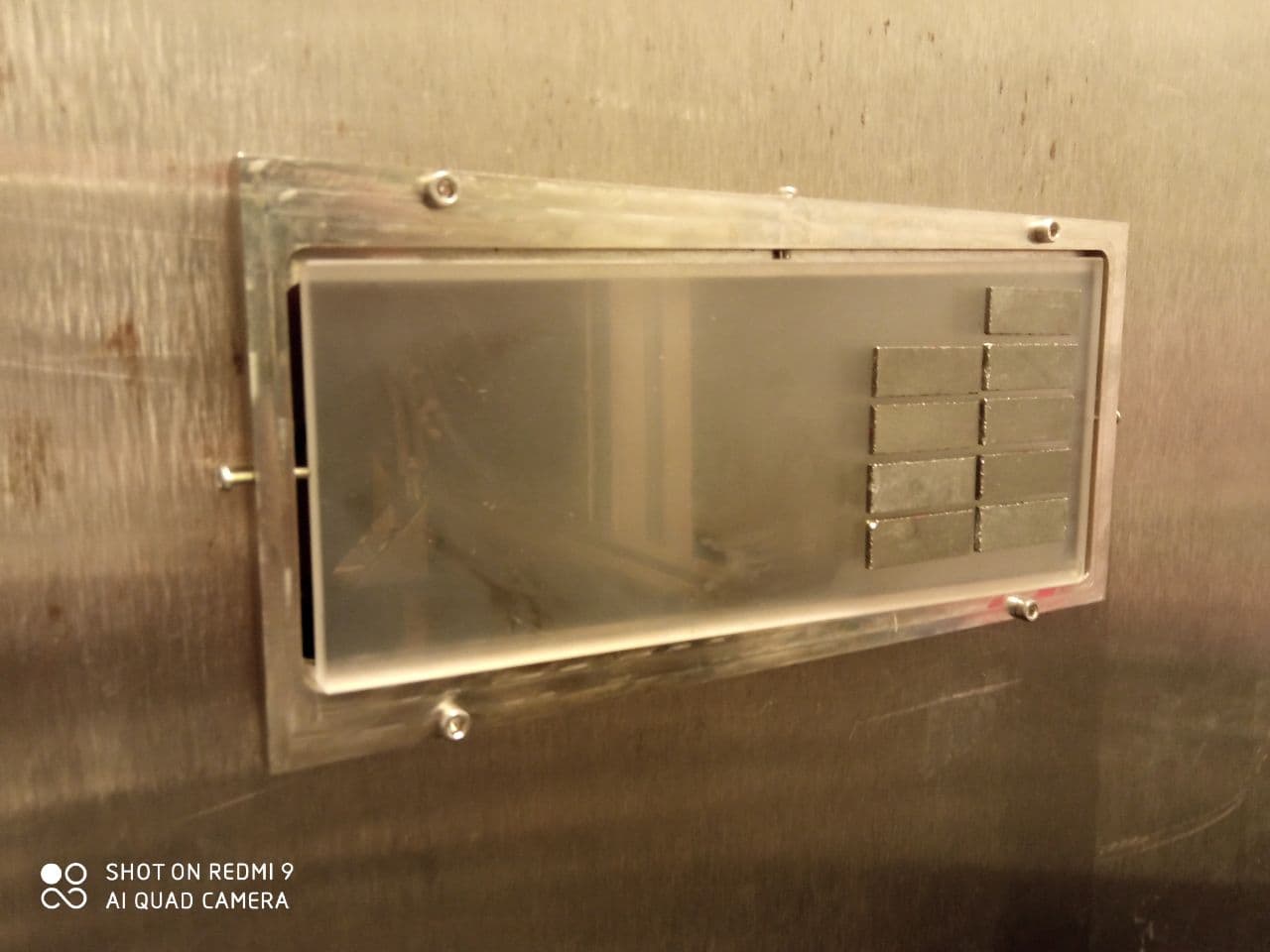 Misalignment within the +15/-10 arcsec after 50 days
Getting close to target (10 arcsec)
…but there is a problem of stability in time!
06/07/2021
MG16 - Laue Lenses
15
Next steps of TRILL
Production of ~80 bent Germanium (111) crystals, with ultralow miscut angle of the planes (<10 arcsec)
Further refining the mounting procedure for a single module
Define and test new assembly technique: elastic bending and gluing of the crystals on  a curved substrate or non-glue based bonding (ex: anodic bonding)
Assembly of the 4 modules prototype
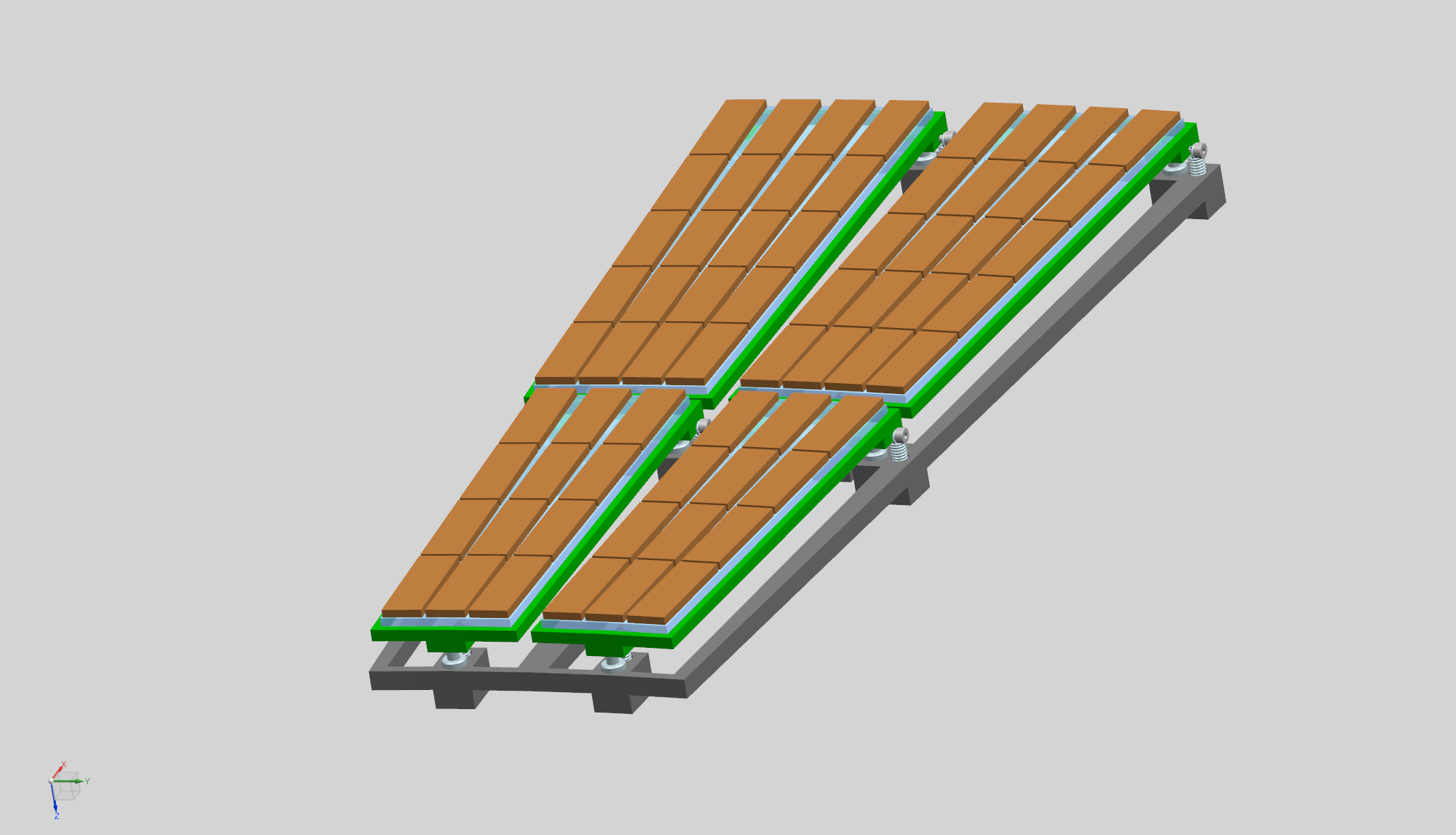 06/07/2021
MG16 - Laue Lenses
16
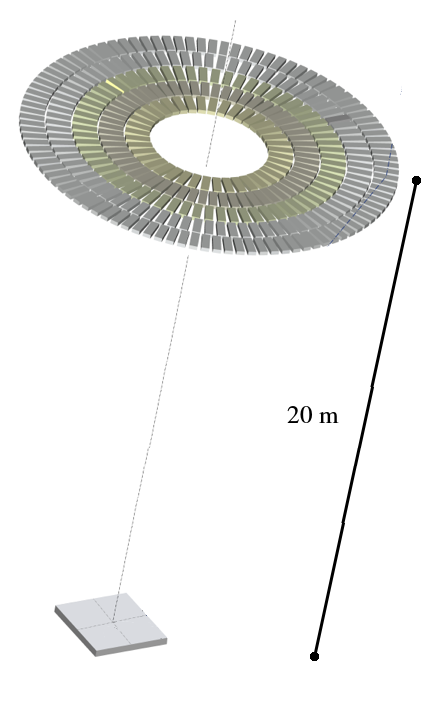 Our final goal: the Narrow Field Telescope (NFT) aboard ASTENA
1.5 m
Laue Lens  optics with 20 m focal radius
~19500 crystal tiles of Si(111) and Ge(111)
Energy passband: 50 – 600 keV
FoV: 4 arcmin
~30 arcsec Half Power Diameter (HPD)
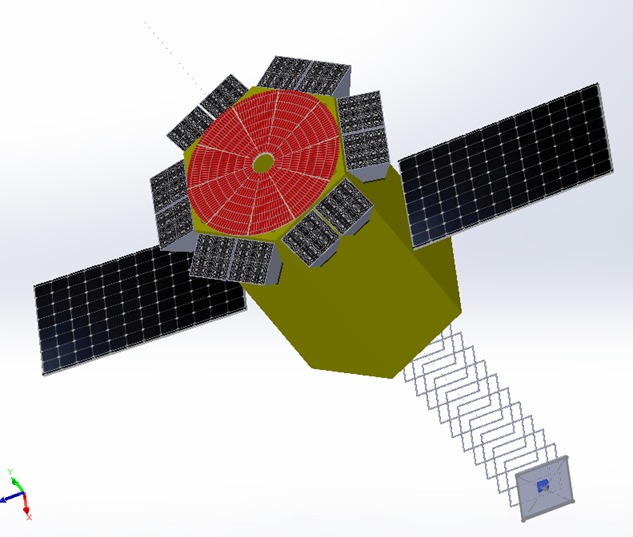 3D CdZTe (CZT) focal plane detector
Detection efficiency > 80%
300 μm spatial resolution
No need for cooling
06/07/2021
MG16 - Laue Lenses
17
Thank you for your attention!
Further readings:
Frontera et al., Understanding the origin of the positron annihilation line and the physics of the supernova explosions, 2019
Guidorzi et al., A Deep Study of the High-Energy Transient Sky, 2019
Virgilli et al., The Narrow Field Telescope aboard ASTENA
Virgilli et al., Expected performances of a Laue lens made with bent crystals
Virgilli et al., State-of-the-art of the hard X-/soft γ-ray focusing telescopes: The LAUE project status
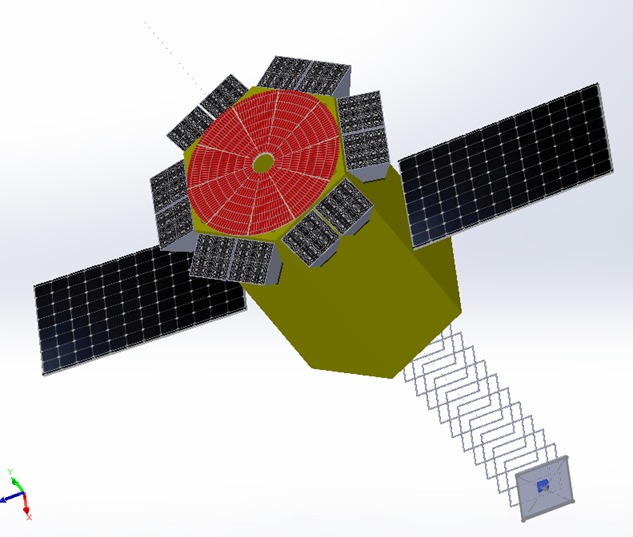 Contact us!
Dott. Lisa Ferro: lisa.ferro@unife.it
Dott. Enrico Virgilli: enrico.virgilli@inaf.it
Dott. Miguel Moita: mmoita@fe.infn.it 
Prof. Piero Rosati: rosati@fe.infn.it 
Prof. Filippo Frontera: frontera@fe.infn.it
06/07/2021
MG16 - Laue Lenses
18
The Laue Lens Library (LLL) simulation software
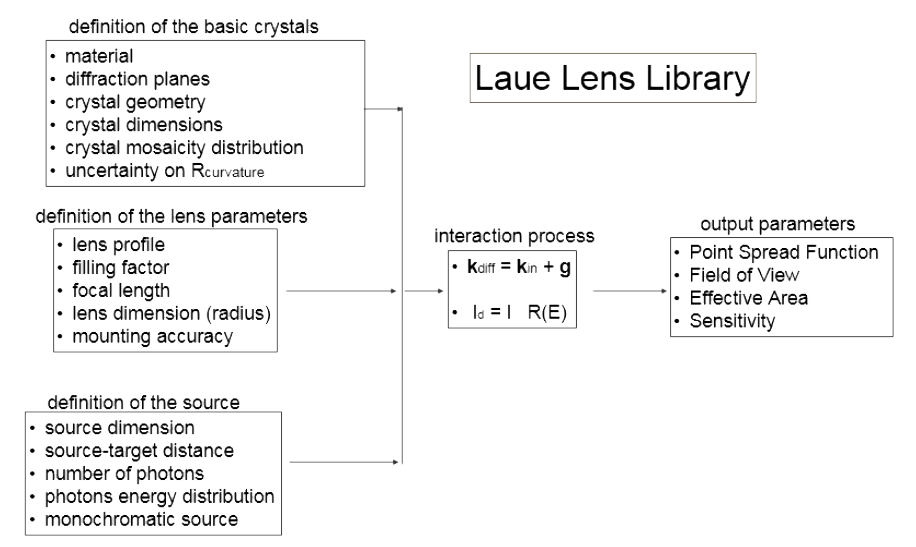 Monte Carlo Simulation + Ray Tracing
Input Parameters
06/07/2021
MG16 - Laue Lenses
19